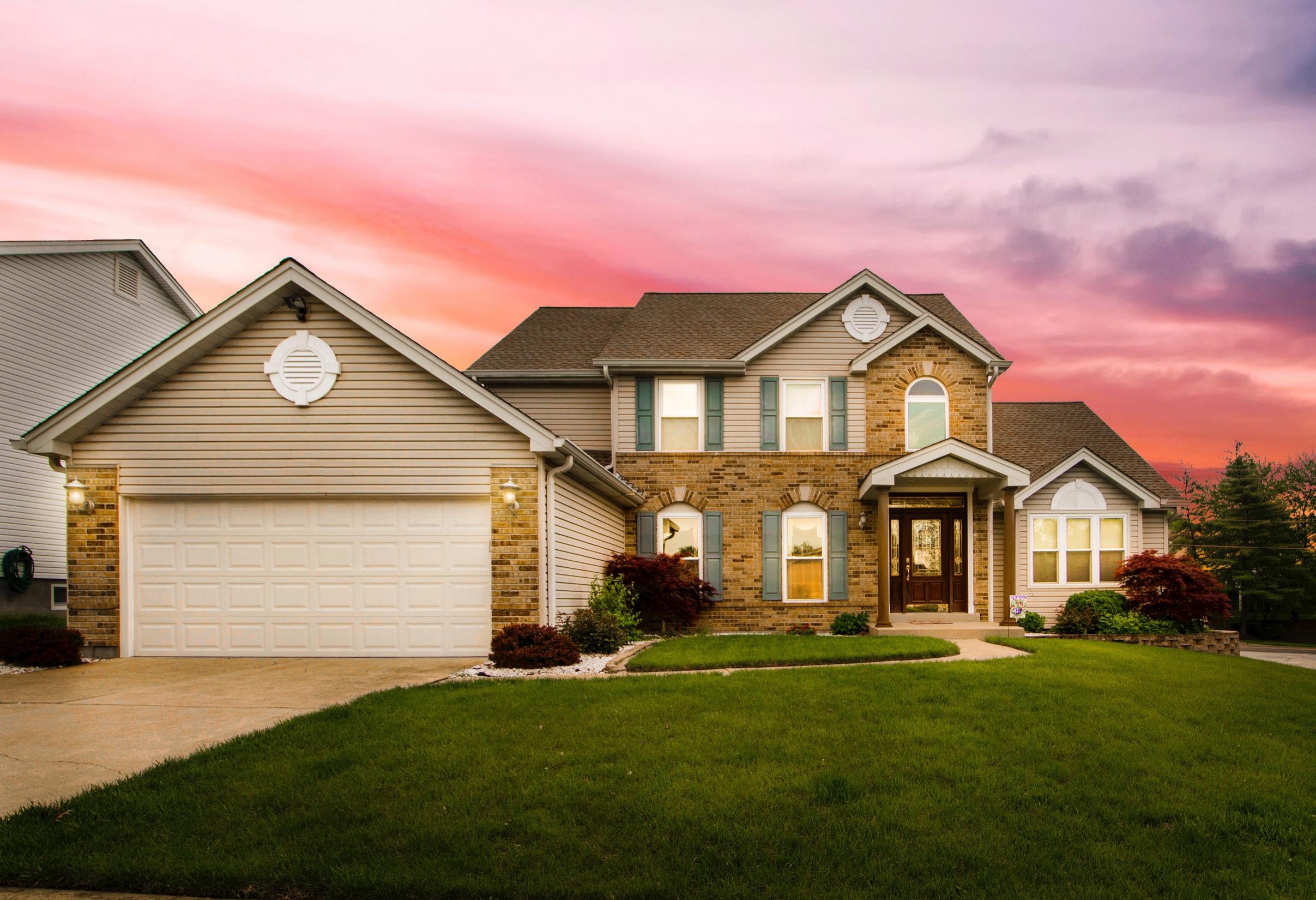 2019
Home Buyer’s Guidebook
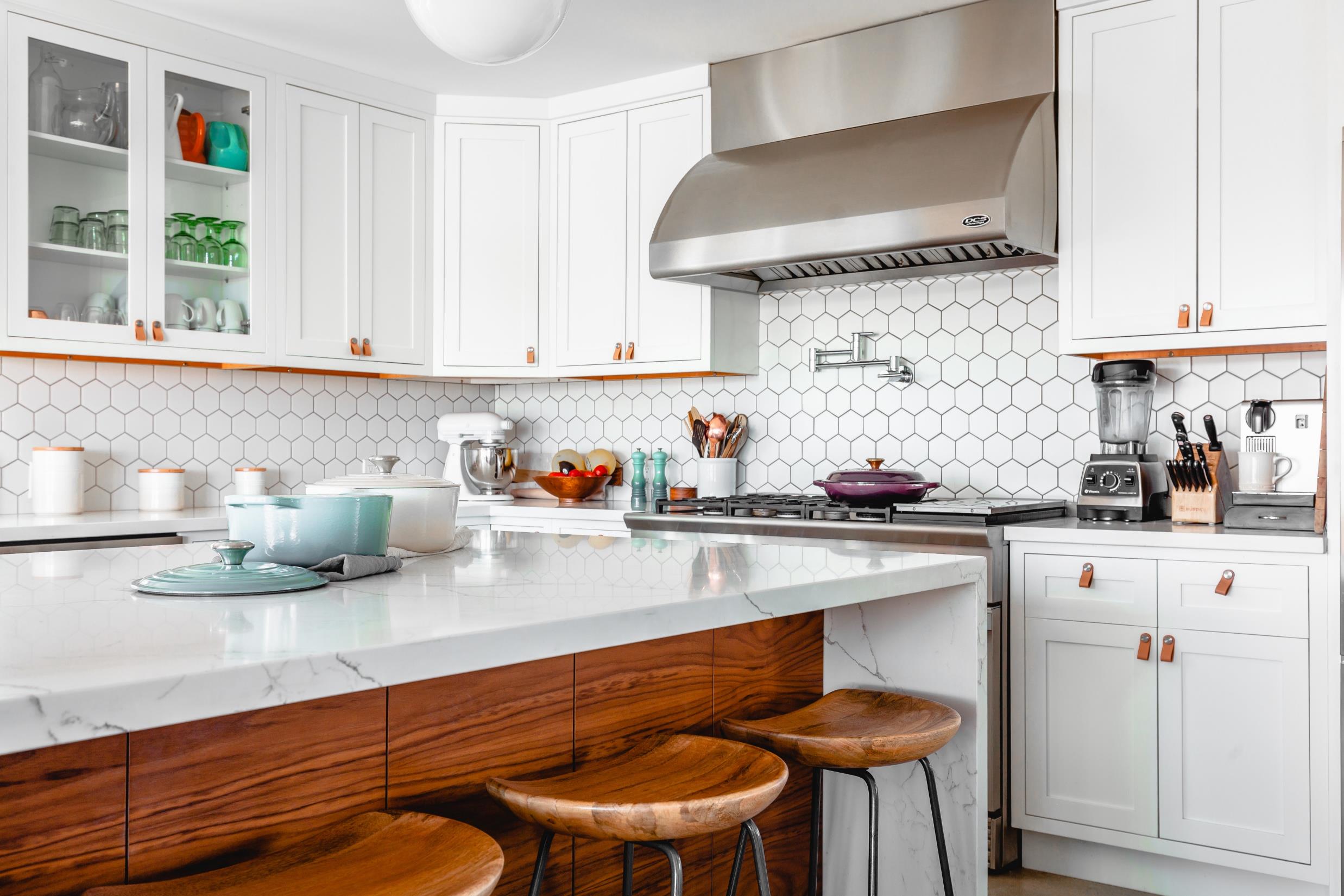 Table
of
Contents
01
Your Goals
02
Mortgage Process
03
Your Home Search
04
Choosing an Agent
Your Goals
When buying a home you should have a clear picture of what you want in a new home. Understand what your budget is. Is it important for you to be near schools and businesses? And when do you want to move by?
Price – Know what price you can afford. Consult your REALTOR® for a list of Mortgage brokers. Location – Know what market you’d like to purchase in. The houses far from your workplace may be more affordable, but the distance may decrease your quality of life.Time Frame – Know what time frame you’d like to purchase your home within. How quickly you need to find your home will impact your search process. If you are relocating for work, location of your next home may take precedent over curb appeal. If you are simply looking for an upgrade, searching for a house with curb appeal may take longer.
Mortgage Process
Choosing a home loan can be the single most important factor in purchasing your next home. It will impact you greatly for the upcoming years. When choosing a home loan, be sure to consult your agent, as they will likely have a few mortgage broker references. Below is list of the most common types of home loans.
30 year fixed rate – The most popular of home loan types, this mortgage is typically the most affordable. 
15 year fixed rate – 15 year fixed rate mortgages have lower interest rates than 30 year mortgages, as it costs banks less to make shorter-term payments. 
Conventional Mortgage -  Typically need 10% for the down payment and good credit. The length of the home can be for 15 or 30 years. 
Adjustable Rate Mortgage (ARM) - Think of a ARM mortgage as the opposite from a Fixed Rate. Rates start out lower than current rates, but can change after one, two, or five years, going upwards.  
FHA Mortgage - FHA loans are thought to be especially attractive to first time home buyers, since the down payment is only 3.5% and is more forgiving of lower credit scores. 
VA Loan - The biggest draw of a VA loan is the ability to qualify with zero down payment.
USDA/RHS Loans - The United States Department of Agriculture offers a loan for rural borrowers that meet a list of income requirements. Rural Housing Loans are designed for modest income residents that are unable to meet conventional loan requirements.
Mortgage Process
Below we’ve provided you with a mortgage calculator to give you a head start on deciding which home loan matches your financial goals. Double click to edit the green cells below with your estimated home price, down payment, rate, and length of loan. An Excel sheet will open within PowerPoint. Add in your property taxes, homeowner’s insurance, HOA fees, and mortgage insurance to get a better estimate.
5
Your Home Search
Choosing your next home requires weighing many pros and cons. You may need to include the following factors when making your decision:
Location – The location of your future home is likely the single most important deciding factor. Many other attributes of the home, such as landscaping, flooring, kitchen countertop, etc. can all be changed later.
School District – Even if you do not have children, the scores of surrounding school districts greatly impact the value of your home. 
Crime Rates – Your agent cannot provide access to crime rates under the Fair Housing Act. What this means is you’ll need to investigate on your own. Free websites for this information include city-data.com and crimereports.com.
Position on Lot – Where your home is located on the lot also impacts it’s value. Lots with private yards or at the end of cul-de-sacs tend to have higher value. As opposed to homes bordering busy streets or near surrounding homes.  
Long Term Value – Is the market your home in up and coming? Is it stable and reliable? Consult your REALTOR® for their estimated value of the home.  
Relation to Surrounding Homes – Is being too close to your neighbor a deal breaker? Sometimes a nearby home can affect the curb appeal of other homes.
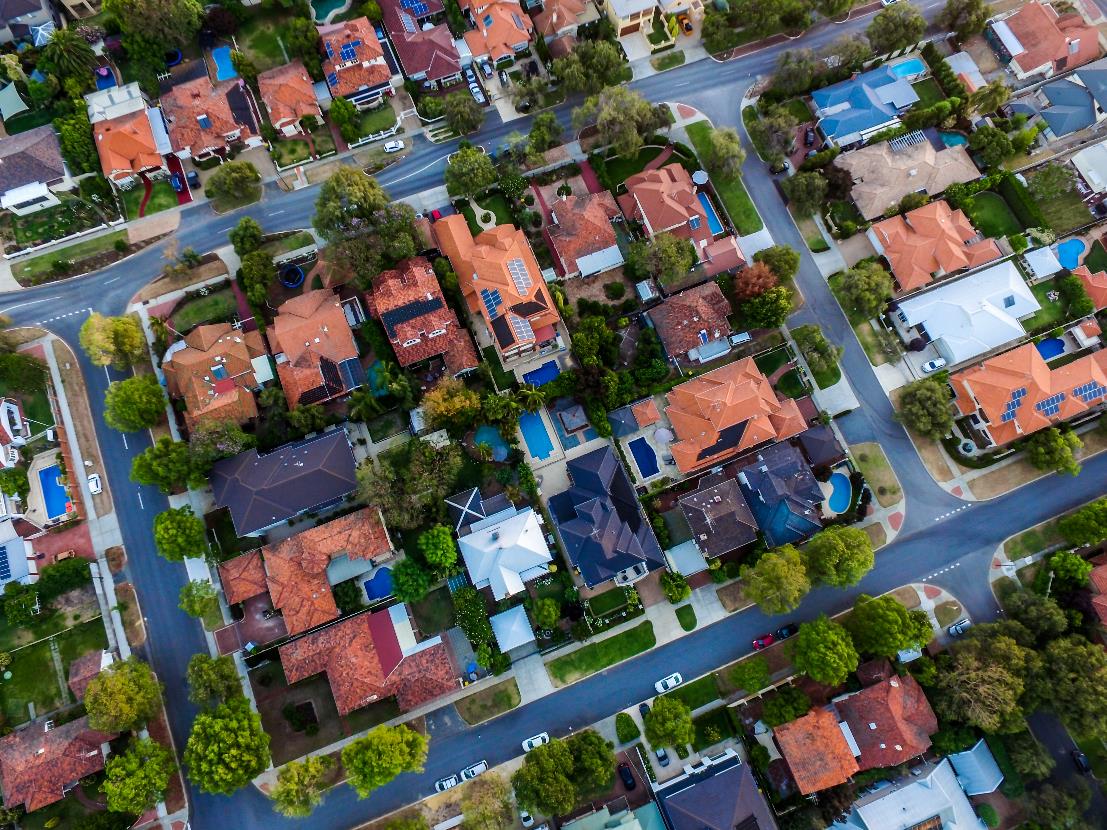 6
Your Home Search
Home Search Worksheet
Main Requirements 
Price Range _________
Sq. Footage _________
Lot Size ____________
Garage ____________
Location ___________
Number of Bathrooms ___________


Number of Bedrooms ____________
Maximum Age of Property ________
House Style ___________________
Single or Two Story _____________
Specific Features Desired
___________________________________________________________________________________________________________________________________________________________________________________________________________________________________________________________________________________________________________________________________________________________________________________________________________________________________________________________________________________________________________________________________________________________
Additional Comments
___________________________________________________________________________________________________________________________________________________________________________________________________________________________________________________________________________________________________________________________________________________________________________________________________________________________________________________________________________________________________________________________________________________________
7
Your Home Search
Use the sheet below to keep track  of each listing viewed during your home search.
8
Choosing an Agent
Benefits of Buying a Home With a REALTOR® - Each year thousands of home shoppers decide to begin their home search on their own. It is true that in today’s digital world, buyers can easily begin their home search online. Experienced agents will be worth the commission by ensuring you find your home at a reasonable price and in less time. Below are just a few benefits of using an agent to purchase your next home:

How to Choose an Agent - Each home buyer is different and hence needs a different agent. When choosing your real estate agent, take into account the following – 

Experience - Ask your agent for proof of their track record, if they haven’t already provided theirs. You’ll want to know how many homes they’ve sold in you market and how long they’ve been farming or working your market. 
Market Knowledge - Be sure to always choose an agent that is familiar with your desired neighborhood. This is especially true if you are moving to a new city or state. Check if your agent has any blog articles or other marketing materials related to the surrounding area. 
Qualifications - Always check an agent’s website or other online profile for their qualifications. As a home buyer, you probably would want to choose a buyer’s agent. However, some agents have experiencing both buying and selling. If you are looking for a home in a niche market, such as green or luxury real estate, consider finding an agent with applicable accreditations, such as the National Association of Realtors® GREEN Designation or a Accredited Luxury Home Specialist.
Let’s Talk
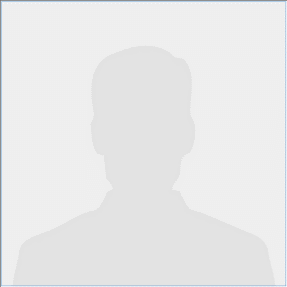 First Last
Company
Phone (Mobile)
Phone (Office)
Email Address
Website
Years in Business
Education
Certificates & Designations
Professional Memberships
With more than __ years of experience in (insert your city or neighborhood), I have become an expert in home sales. I specialize in helping (insert city or neighborhood) homeowners get the maximum price within their designated sale time. Contact me to schedule a listing appointment -
Contact Me
[Speaker Notes: Script Outline:
Provide details on your background (use brief bio as a reference point)
Explain any community involvement you participate in
Tell your leads what you love about the area
Explain why you got into real estate 
Use this as an opportunity to discuss anything relevant that will help you establish common ground with your lead.]